Available with:
Scenario level:
Education | Assessment formulation
Buy
Microsoft 365 Copilot
Educator satisfaction
Student outcomes
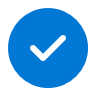 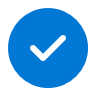 Value benefit
KPIs impacted
Cost savings
Employee experience
Student experience
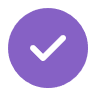 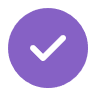 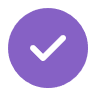 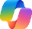 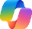 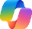 Business Chat2
Business Chat2
Business Chat2
1. Clarify learning objectives
2. Determine design
3. Assessment rubric
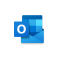 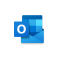 Copilot in Outlook
Copilot in Outlook
Use Copilot to review opportunities to move beyond traditional multiple-choice exams to create more engaging and practical assessments for his statistics course.
Design specific tasks or questions that assess students’ understanding and mastery of the material (e.g., quizzes, case studies, drag-drop exercises).
Create assessment rubric to evaluate student performance on the assessment and set expectations for level of achievement.
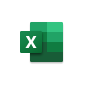 Benefit: Explore interactive assessments that emphasize real-world application, and let Copilot amplify your creativity.
Benefit: Quickly and easily develop a first draft of assessment rubric based on established preset criteria.
Benefit: Collate relevant data from a curated data set library and real-world case studies (e.g., lecture recaps, syllabus, and course curriculum), saving you the time of reviewing one-by-one.
Copilot in Excel
6. Provide feedback
5. Analyze results
4. Administer assessment
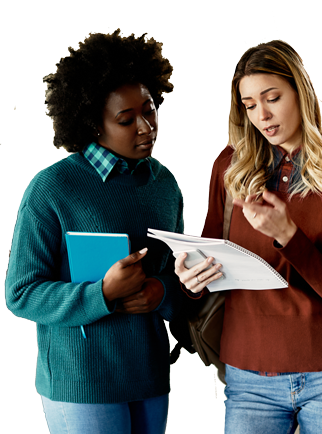 Provide constructive and personalized feedback to students on their performance highlighting strengths and areas for improvement.
Analyze results of the assessment to measure student learning outcomes, identify patterns, and inform instructional decisions.
Administer the assessment to students while following procedures and guideline. Provide any resources or material to support student success.
Benefit: Draft communication that encompasses the personalized feedback quickly using Copilot.
Benefit: Quickly and easily summarize assessment results with customized visuals to help identify trends.
Benefit: Draft communication and reminders for exam reviews and exam delivery method, date and time with Copilot.
1Access Copilot at copilot.microsoft.com or the Microsoft Copilot mobile app and set toggle to “Web”.
2Access Business Chat at copilot.microsoft.com, the Microsoft Copilot mobile app, or the Copilot app in Teams, and set toggle to “Work”.
The content in this example scenario is for demonstration purposes only. You should evaluate how Copilot aligns with your organization’s business processes, regulatory requirements, and responsible AI principles.